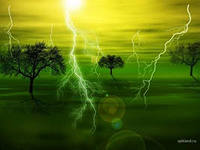 Природные зоны Африкиэкваториальные леса
План:
Географическое положениеКлимат  Растительный мир  Животный мир Почвы
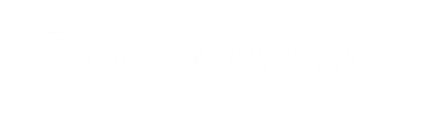 Вспомните:
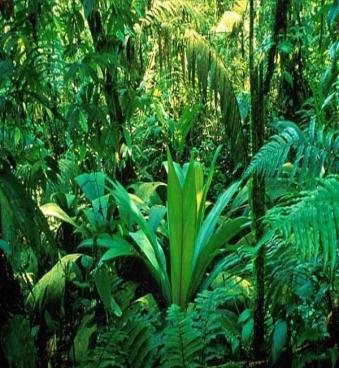 Что называется «природной зоной»?
От чего зависит образование природных зон?
В чем заключается закон широтной зональности?
Взаимосвязи природных компонентов.
Растительность
Почвы.
Рельеф
климат
Природная зона.
Природная зона.
.
Животный
мир
Состояние
поверхности
ПРИРОДНЫЕ ЗОНЫ АФРИКИ
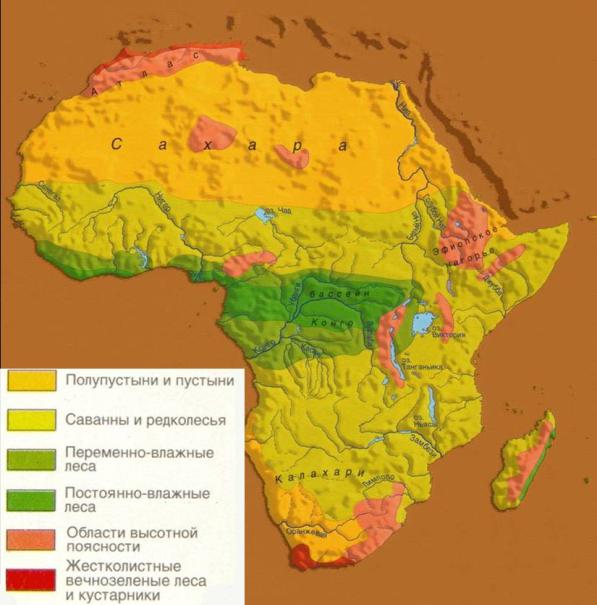 Используя атлас с.-25 перечислите природные зоны Африки. 
Каковы особенности их размещения на материке? 
 Назовите основные признаки зон экваториальных лесов.
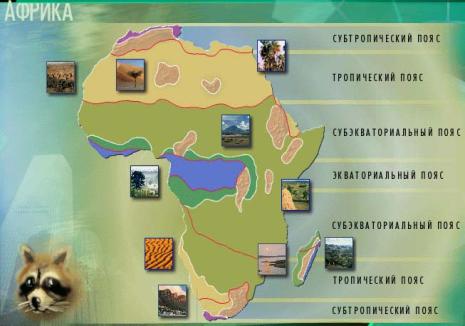 Характеристика природных зон Африки
Гилея
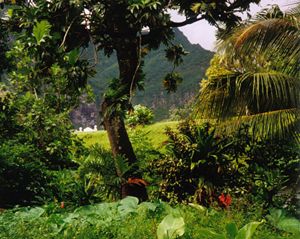 Климат
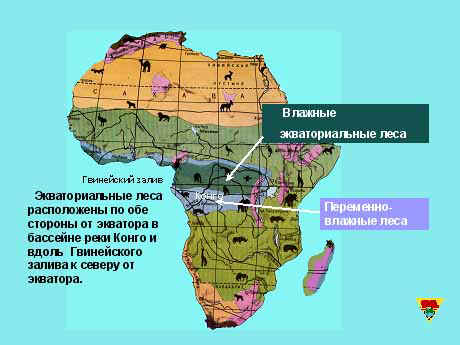 Климат

Экваториальный пояс
Экваториальные воздушные массы – влажные и жаркие
tи+240С         tя+240С
осадков 1000-2000мм 
    Дожди идут равномерно в течении всего года
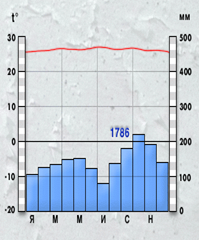 Почвы
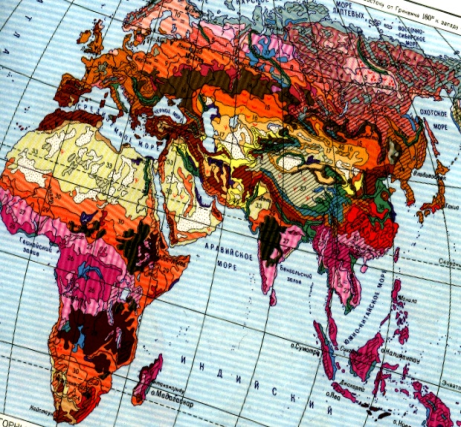 Материнские породы, почв богаты соединениями железа, а поэтому имеют красный цвет.
Почвы, образующиеся на этих породах, приобретают также красноватый оттенок. Их называют красно - желтые ферраллитные ( от латинского «феррум» - железо). Поступающие в почву в большом количестве органические вещества разлагаются до конца, но не накапливаются в ней, поэтому почва  неплодородная.Эти питательные элементы растения быстро поглощают. Обилие влаги приводит к непрерывному промыванию почвы на большую глубину, местами вызывая ее заболачивание.
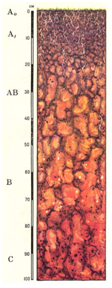 ОРГАНИЧЕСКИЙ МИР ГИЛЕИ
Экваториальные  леса вечнозеленые и имеют  несколько ярусов, развиваются на красно - желтых ферраллитных почвах
древовидные папоротники
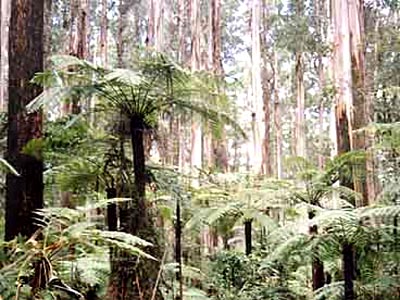 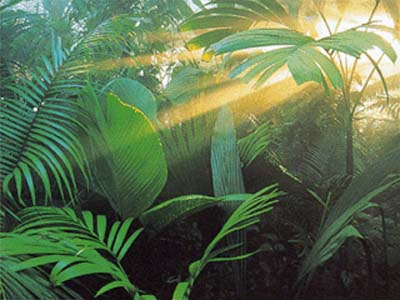 бананы
сейба, фикусы, пальмы
Верхний ярус влажных экваториальных лесов
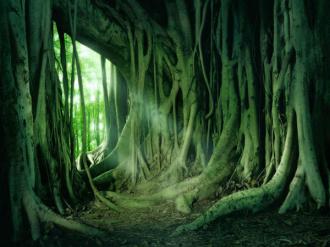 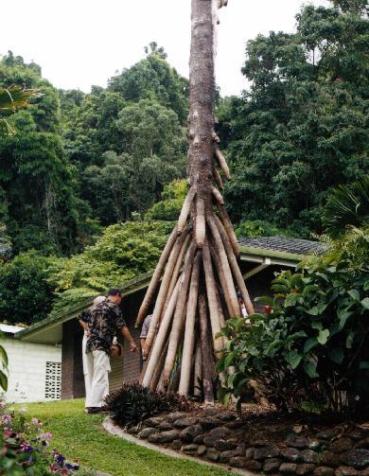 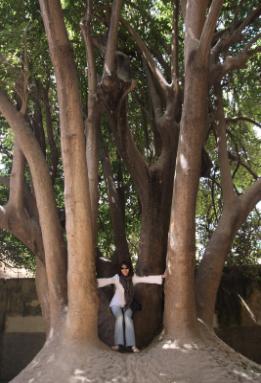 Деревья с 
ходульными корнями
фикус
фагара
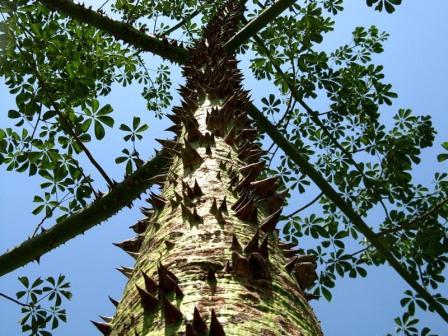 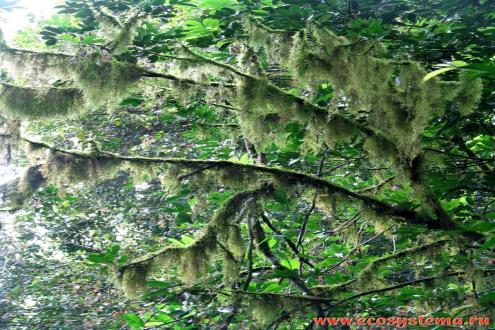 сейба
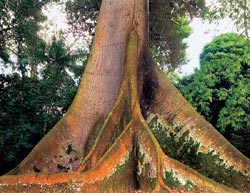 Деревья- великаны, точно колонны, подпирающие небесный свод. Почти непроходимая стена из деревьев, кустарников, трав, бамбука, перевитых лианами разной толщины и длины. Стволы покрыты эпифитами – мхами, лишайниками.
Средний и нижний ярус влажных экваториальных лесов
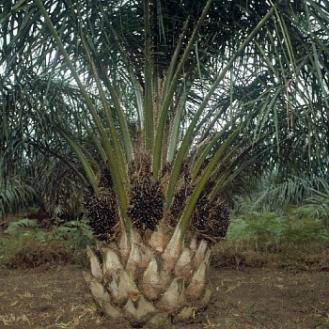 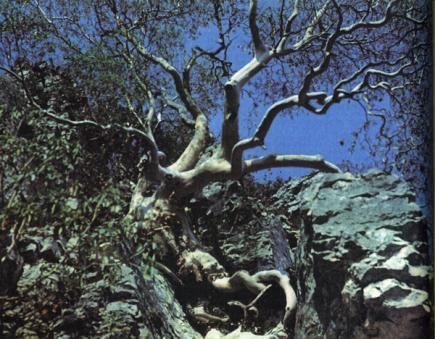 Масличная
пальма
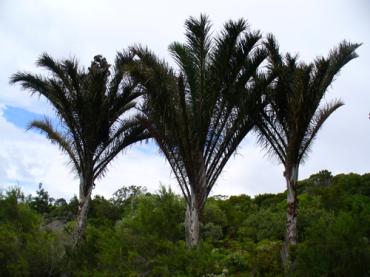 Эбеновое 
дерево
Пальма
 Рафия
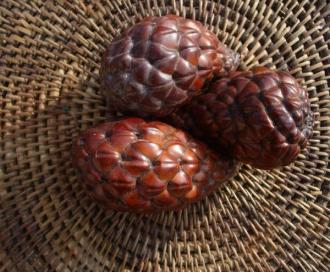 1000видов 
В лесу сумрак и сырость.
Растительность
вечнозеленая,
расположена ярусами.
На стволах и ветвях
деревьев селятся
растения –паразиты.
1000видов
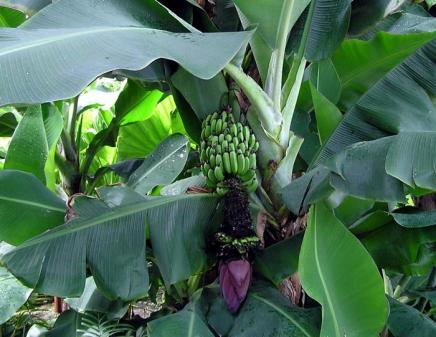 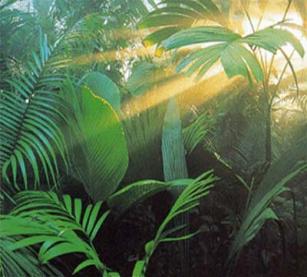 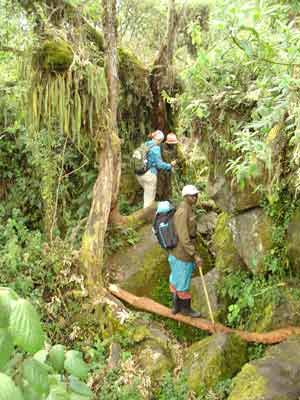 Множество лиан, пальмы, фикусы, хлебное дерево, мимозы, эбеновое дерево, красное дерево, железное дерево, масличная пальма, бананы и др
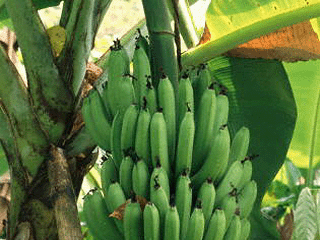 Животный мир
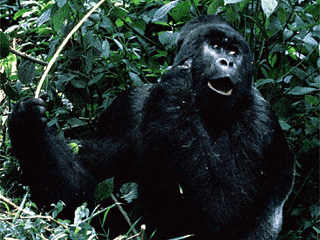 горилла
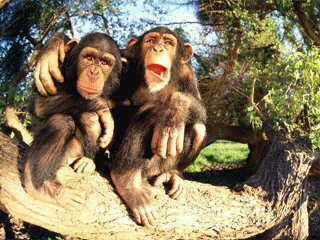 шимпанзе
Животный мир
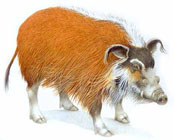 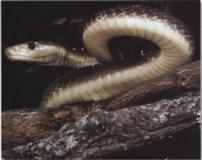 черная мамба
кистеухие свиньи
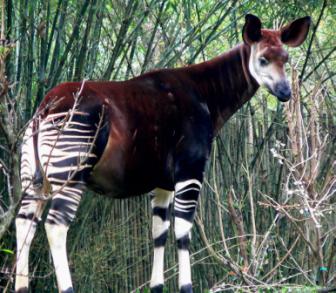 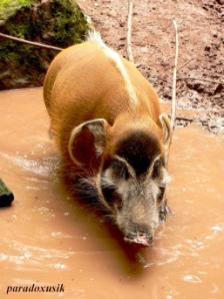 окапи
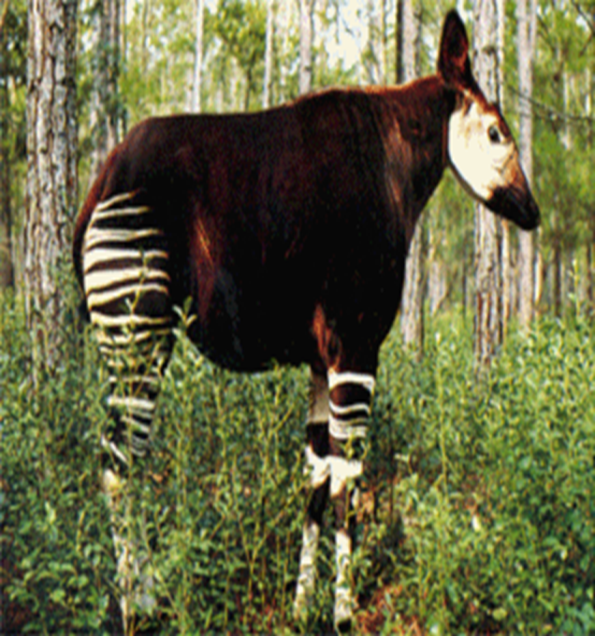 В настоящем первичном дождевом лесу встречается лишь случайно.Она более приручена к опушкам, берегам водоемов и к вторичным экваториальным лесам. Лишь здесь окапи находит необходимые ей молодые побеги ветвей, расположенные на небольшой высоте.
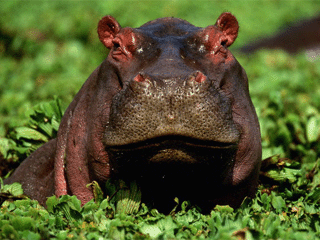 Карликовый бегемот
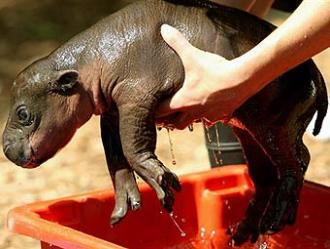 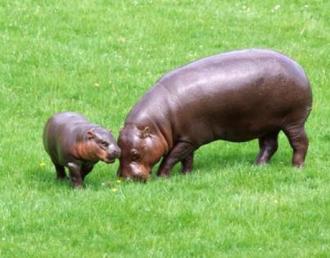 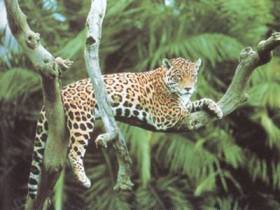 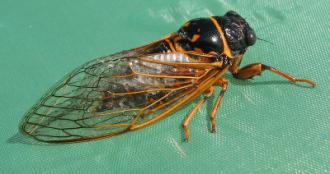 Муха Цеце
леопард
термиты
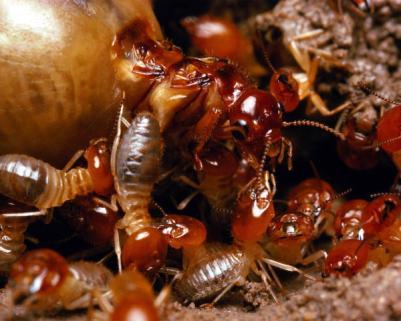 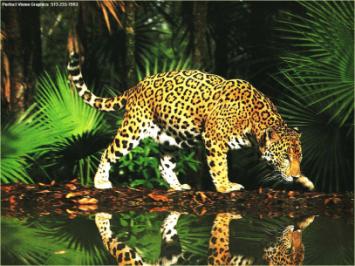 Рекордсмены животного мира влажных экваториальных лесов
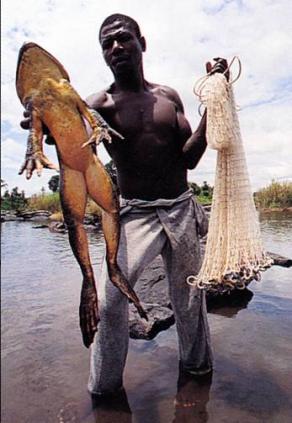 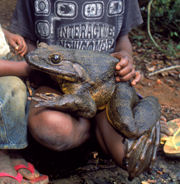 Лягушка Голиаф
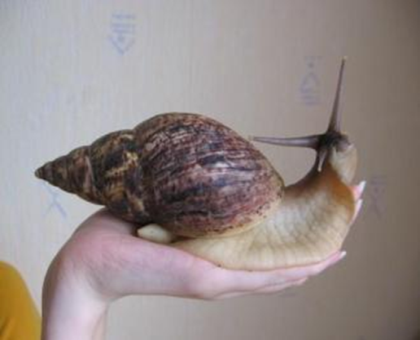 Улитка Ахатина
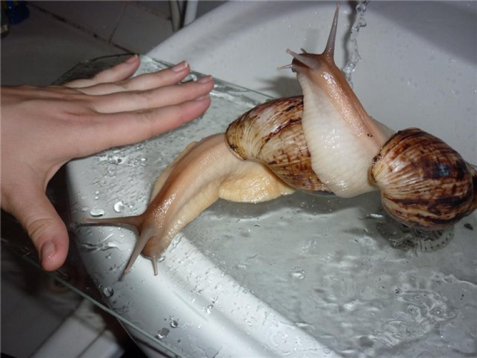 Особенности экваториального леса
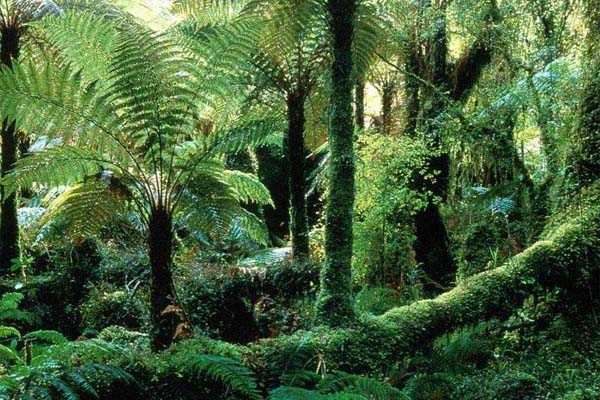 Особенности:
1)Многоярусность

2)Вечнозеленность

3)Густота

4)Бедность почв

5)Богатый животный мир

6)Огромное количество растений
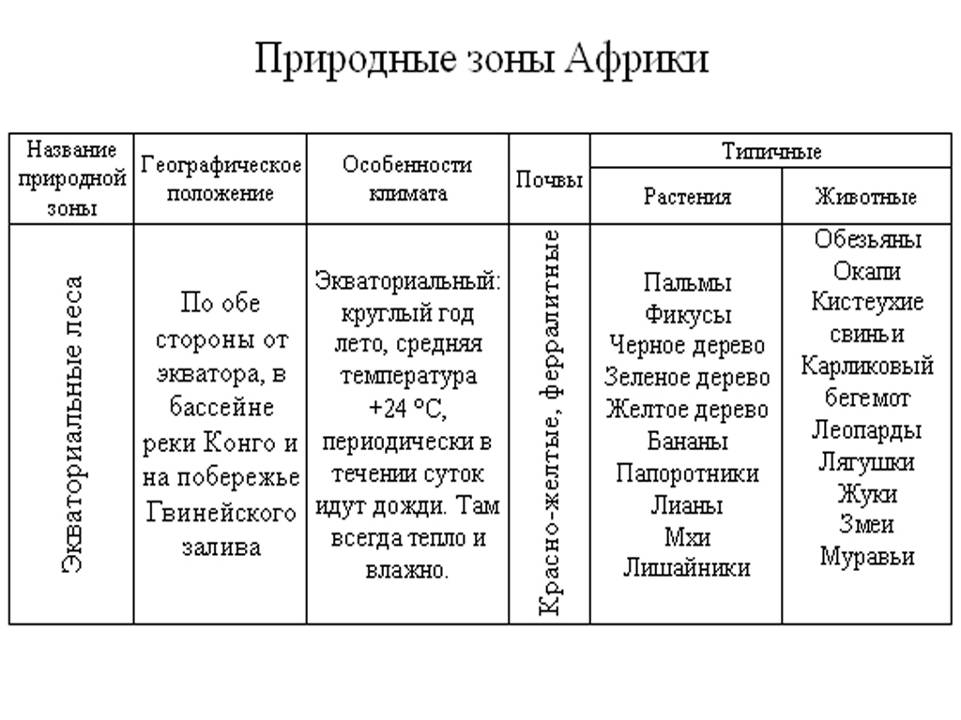